Employee Engagement
[Speaker Notes: Instructions: This is the title slide to the Employee Engagement Module slide deck and should be on the screen as the participants arrive and find their seats for the module’s presentation and discussion. Take a few minutes, if appropriate, to introduce new regional steering committee members to the team. 


Time: 3-5 minutes

Materials: None

Handouts: PowerPoint Slide Deck]
Acknowledgements
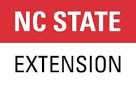 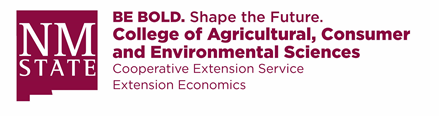 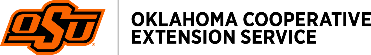 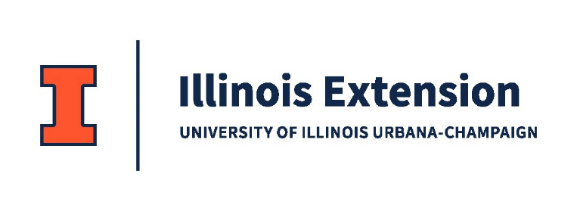 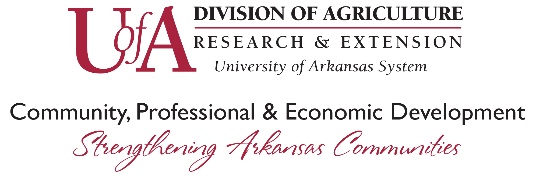 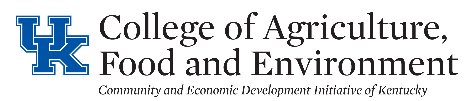 This curriculum was made possible through funding by Walmart.  The findings, conclusions, and recommendations presented in this curriculum are those of the Southern Rural Development Center and its project partners alone, and do not necessarily reflect the opinions of  Walmart.
This work is supported by 2022-51150-327212 from the U.S. Department of Agriculture, National Institute of Food and Agriculture.
Any opinions, findings, conclusions, or recommendations expressed in this publication are those of the author(s) and should not be construed to represent any official USDA or U.S. Government determination or policy.
[Speaker Notes: Instructions:  Share this acknowledgment of the partnerships with CREATE BRIDGES.
 
Materials: None
 
Handouts: None
 
Time: 1 Minute]
CREATE BRIDGES Process
Business Retention and Expansion
Resource Listing of businesses, training programs, and resources
New strategies 
and 
actions
Regional Steering Committee
CREATE 
BRIDGES
Forum
Host a civic forum
CREATE 
Academy
Employee engagement
We are here!
[Speaker Notes: Instructions: This slide identifies the steps taken in the CREATE BRIDGES process to this point. Take a few minutes to briefly review the content of the steps to provide context for the Employee Perspectives Module and steps that will follow. 

Form a regional steering committee
Conduct a resource listing of CREATE businesses and existing trainings and resources
Host a CREATE BRIDGES Forum
Conduct Business Retention and Expansion surveys
Conduct employee engagement through surveys
Convene a CREATE Academy
Identify new strategies and actions


Time: 3-5 minute

Materials: None

Handouts: None]
The CREATE BRIDGES Process:  A two-part approach, an overview
[Speaker Notes: Instructions: 
This slide acknowledges that the cornerstone of successful CREATE businesses is the synergistic interdependence of the business and the workforce. 

Time: 3-5 minutes

Materials: None

Handouts: None]
Employee Perspectives and Collaborating on Training Opportunities
Goal: Gather information from workforce participants and coordinate existing workforce training to meet identified needs, and generate ideas for new opportunities, as well as engage employees about their work experience 

Format: Region-wide workforce program collaboration and engagement with personnel via surveys
Process: Identify existing skill training opportunities and identify gaps to be filled with new training and initiate conversations with current employees
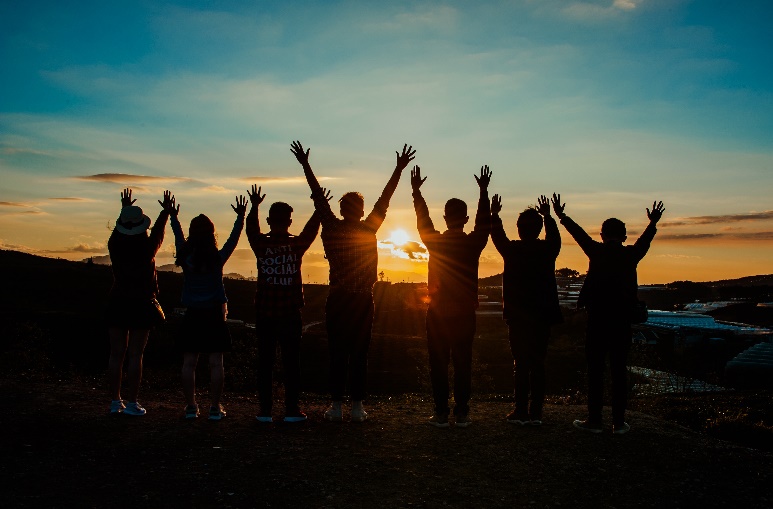 This Photo by Unknown Author is licensed under CC BY
[Speaker Notes: Instructions: This slide focuses on the importance of understanding the employee perspective on the training needs that will increase their productivity. This is accomplished through establishing a process and format to gather information from workforce participants that can be used in designing a workforce development strategy.

Time: 3-5 minutes

Materials: None

Handouts: None]
Identify Existing Workforce Opportunities
[Speaker Notes: Instructions: This slide features an example fillable template/table identifying existing workforce organizations and resources in the region, contact information, location, and how the resources support the CREATE BRIDGES Initiative. The presenter of the module is encouraged take a few minutes to highlight the workforce trainings and other workforce development resources that already exist in the region, using the existing resource listing that the RSC already completed. Attendees should take a few minutes to review this list and see if anything is missing. The coordinator should have handouts for participants that include the existing list and include a few blank spaces to add any trainings or workforce resources missing from the existing list. This step of identifying existing trainings and opportunities can feed into the identification of strategies that are low-hanging fruit, especially as survey results are tabulated.

Time: 5-10 minutes

Materials: Markers and pens

Handouts: Identify Existing Workforce Opportunities Form]
Employee Perspectives Survey
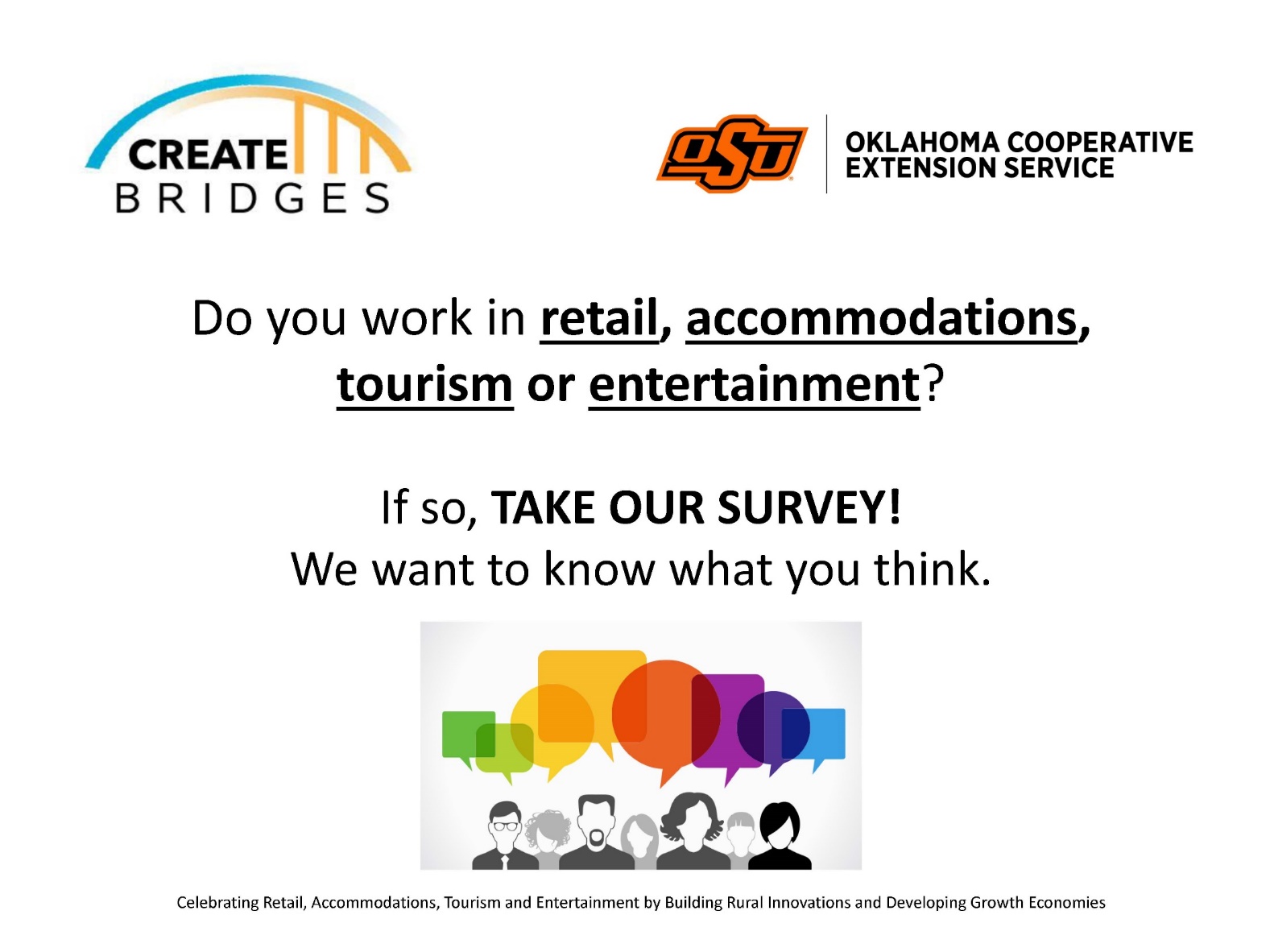 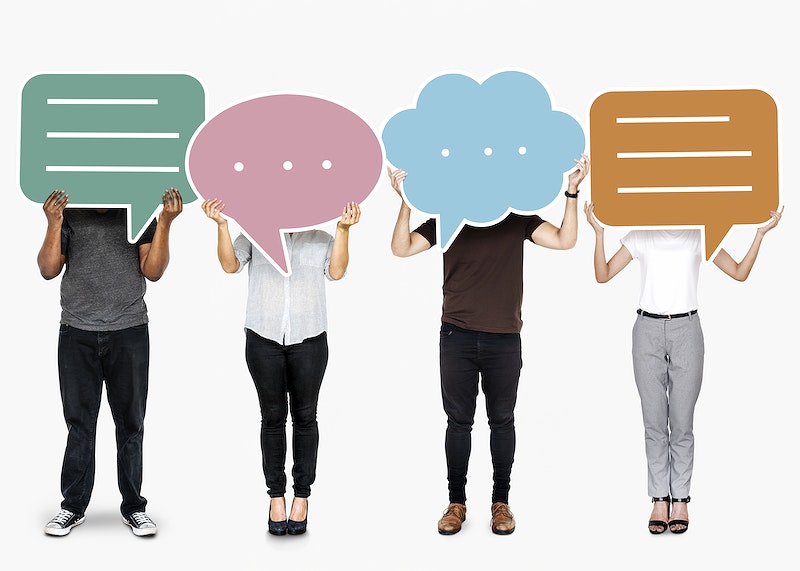 [Speaker Notes: Instructions: This slide focuses on the importance of understanding the employee perspective on the range of training needs that will increase their productivity. This information is provided through a survey of workforce participants and used in designing a workforce development strategy.

Time: 2-3 minutes

Materials: None

Handouts: None]
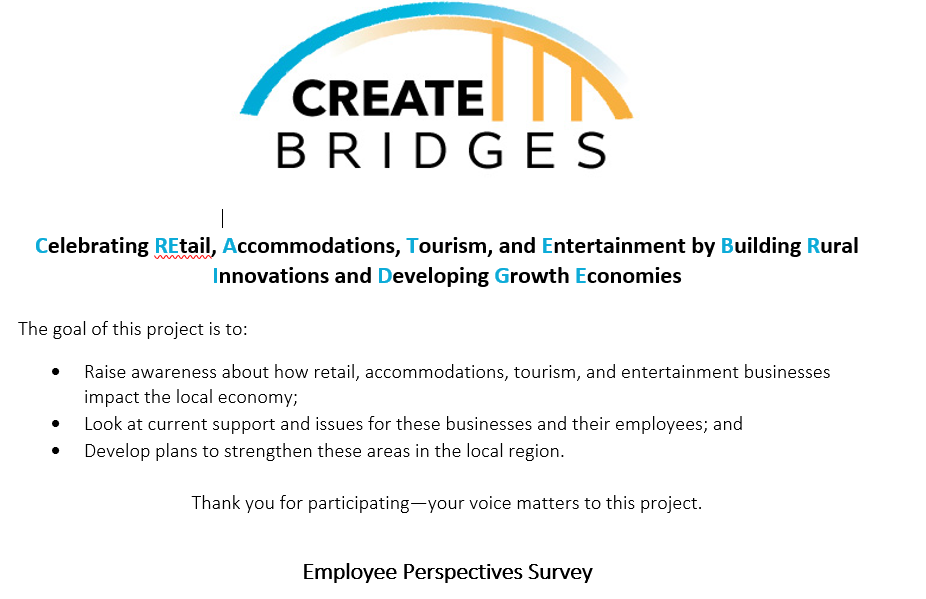 [Speaker Notes: Instructions: This slide focuses on the overall goal of the CREATE BRIDGES Initiative and the purpose of the Employee Perspectives Survey

Time: 3-5 minutes

Materials: None

Handouts: None]
Review Survey
Employee Perspectives Survey Topics: 
Employment History
Skills & Education
Training & Promotion Opportunities
Employer Support
Community Support
[Speaker Notes: Instructions: This slide reviews the Employee Perspectives survey topics.

Time: 2-3 minutes

Materials: None

Handouts: Employee Perspectives Survey]
Format: Online or Paper Survey
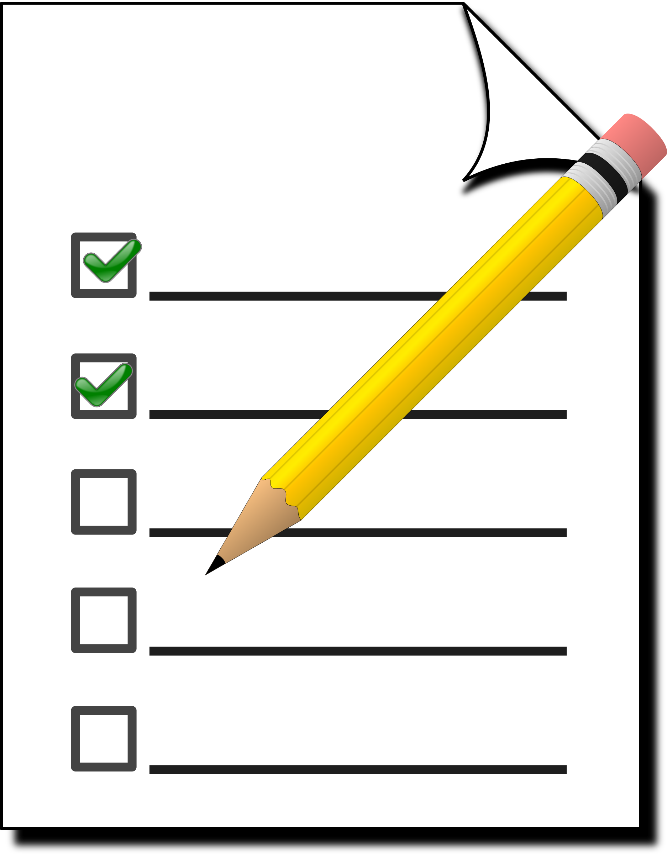 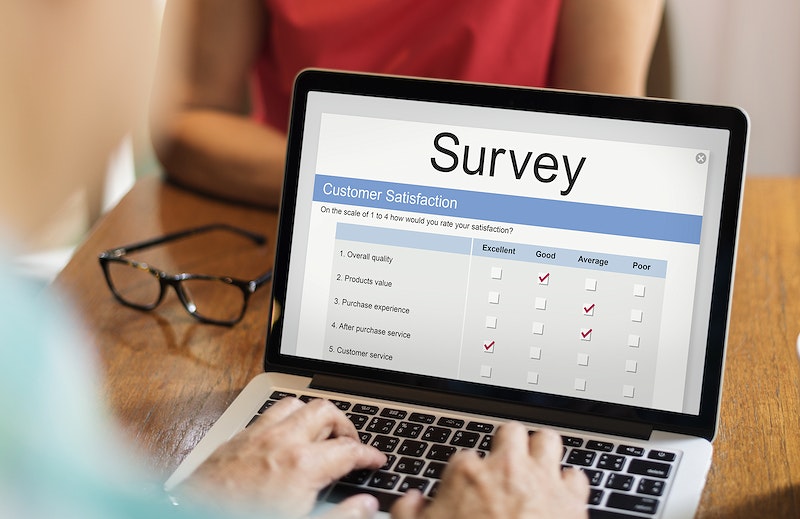 [Speaker Notes: Instructions: This slide indicates the Employee Perspectives Survey can be taken online or paper format.

Time: 2-3 minutes

Materials: None

Handouts: None]
Goal Setting
Determine target number of qualified surveys
Track sector representation
County representation
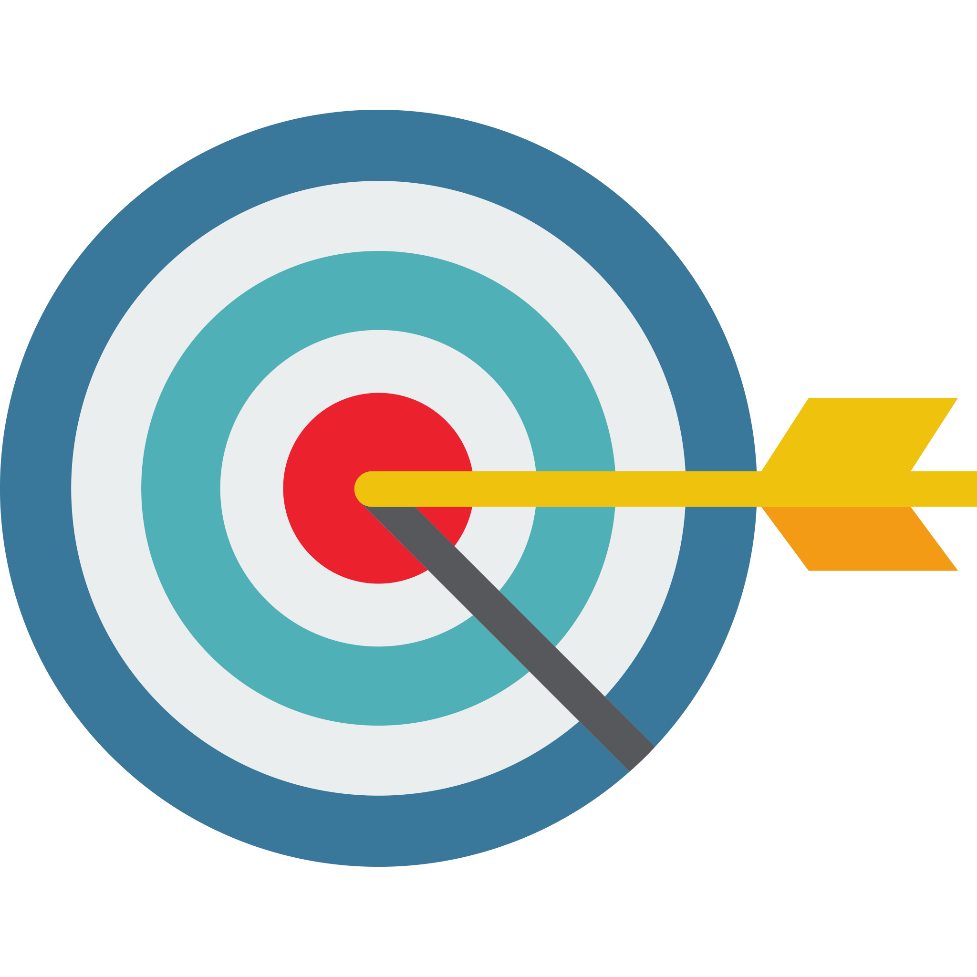 This Photo by Unknown Author is licensed under CC BY-NC
[Speaker Notes: Instructions: This slide addresses the importance of setting goals pertaining to the number of completed Employee Perspectives surveys and achieving balanced CREATE business sectors and county representation and participation.

Time: 3-5 minutes

Materials: None

Handouts: None]
Promotion
Regional Steering Committee
Resource List 
With Business Retention & Expansion participants and volunteers
Libraries
Press Releases
Local radio ads/interviews
Workforce organizations 
Social media
[Speaker Notes: Instructions:  This slide identifies partners and ways for promoting the Employee Perspectives survey.

Time: 5-8 minutes

Materials: None

Handouts: None]
Analysis- Employee Perspectives
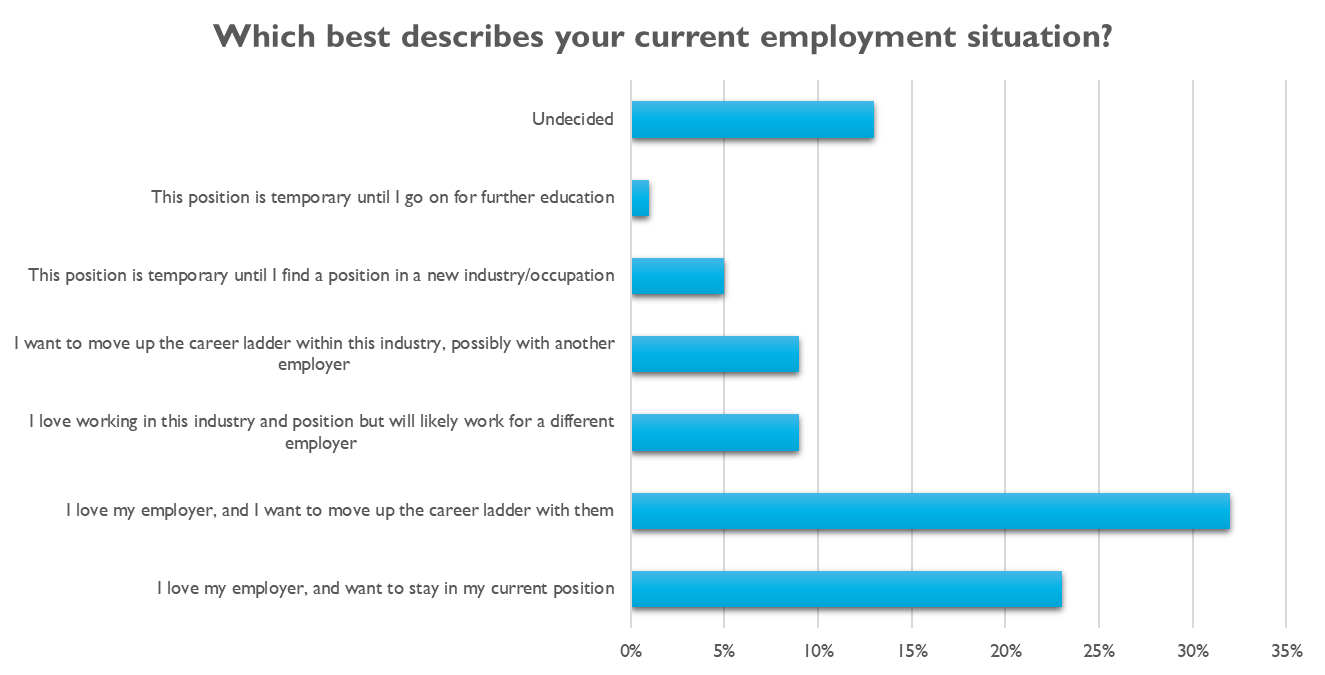 [Speaker Notes: Instructions: This slide presents the results of the responses to the Employee Perspectives Survey question “Which best describes your current employment situation?” This question is representative of the type of information and perspective sought by conducting the Employee Perspectives Survey.

Time: 3-5 minutes

Materials: None

Handouts: None]
Analysis- Employee Perspectives
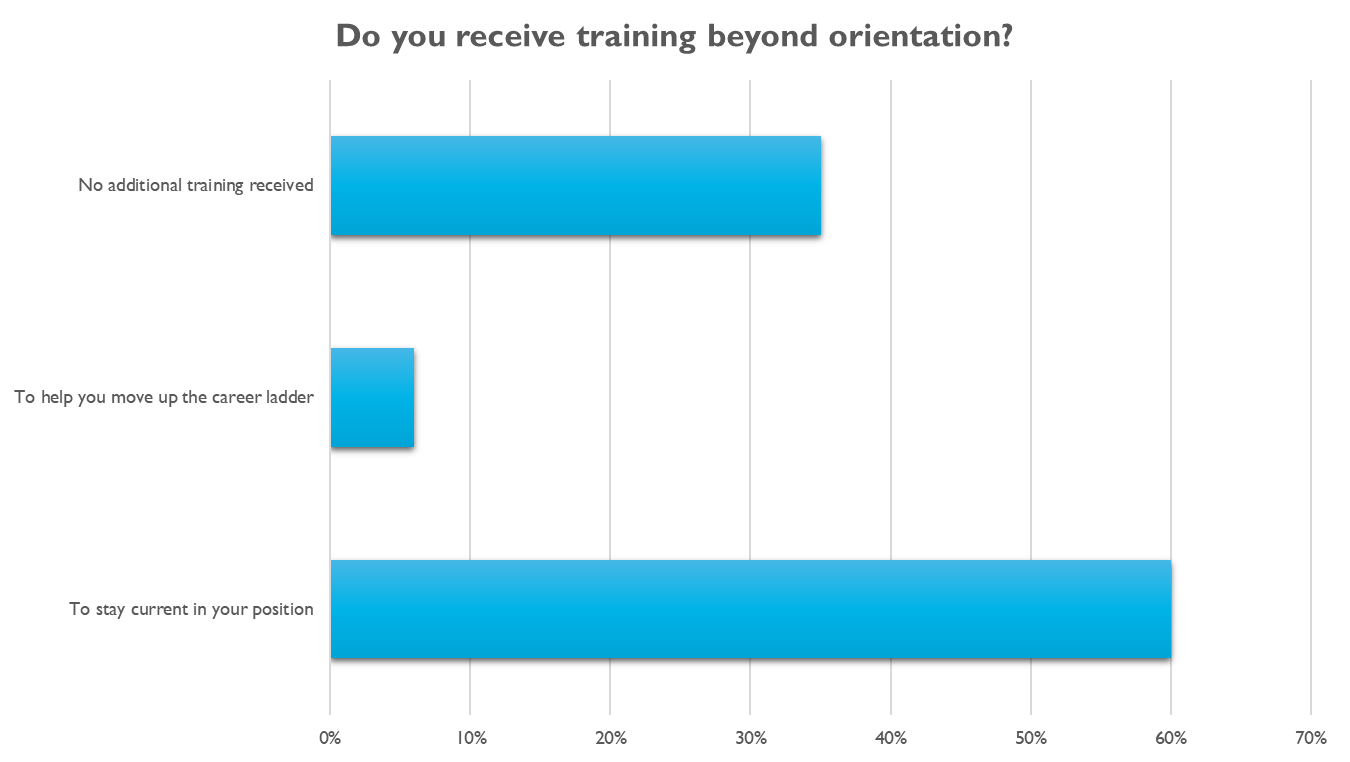 [Speaker Notes: Instructions: This slide presents the results of the responses to the Employee Perspectives Survey question “Do you receive training beyond orientation?” This question is representative of the type of information and perspective sought by conducting the Employee Engagement and Perspectives Survey.

Time: 2-3 minutes

Materials: None

Handouts: None]
Analysis
[Speaker Notes: Instructions: This slide illustrates how the results of the Employee Perspectives Survey will be combined with the results from Business Retention and Expansion Survey and the information gathered from The CREATE Forum and Academy to inform the strategic planning and implementation phase of the project.

Time: 3-5 minutes

Materials: None

Handouts: None]
Q&A
[Speaker Notes: Instructions: This slide ends the presentation with a Q&A session.

Time: 8-10 minutes

Materials: None

Handouts: None]